The Price is Right
Mae’r Pris yn Iawn
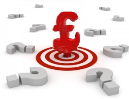 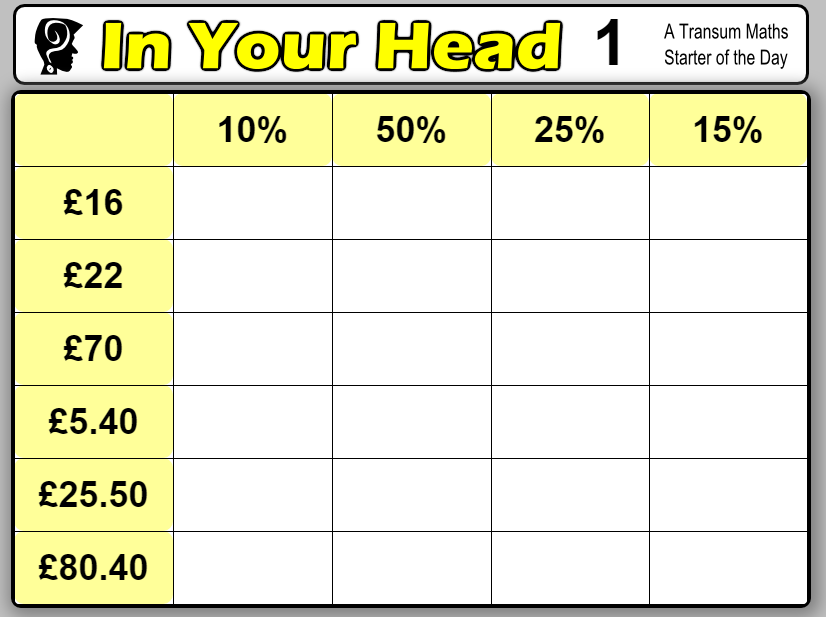 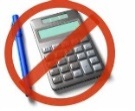 http://www.transum.org/Software/SW/Starter_of_the_day/starter_September29.ASP
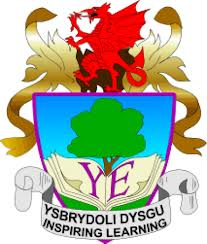 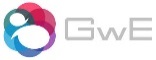 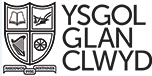 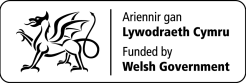 [Speaker Notes: Starter Task (10 mins) – Individual work then answers as whole class.  Practice and review calculating percentages mentally.]
The Price is Right
Mae’r Pris yn Iawn
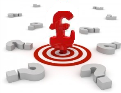 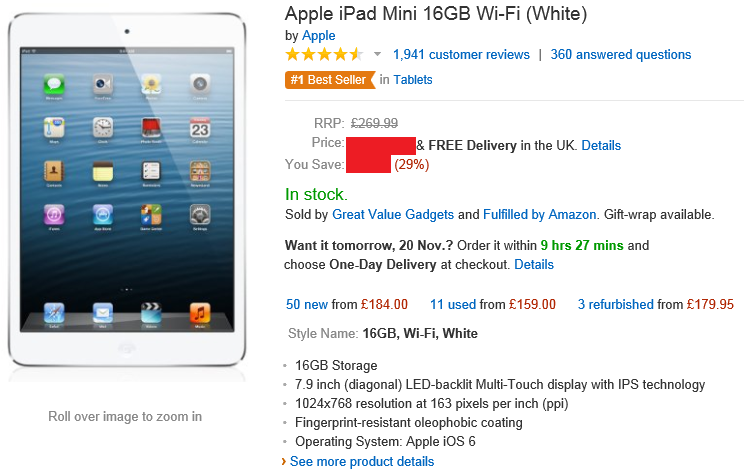 How much money do you save and what is the sale price?
Saving:  29% of £269.99 = £78.30

Sale price:  £269.99 - £78.30 = £191.69
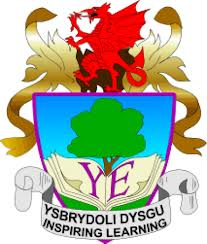 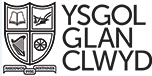 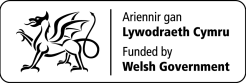 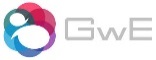 [Speaker Notes: Real life question to think about decreasing by a specified percentage]
The Price is Right
Mae’r Pris yn Iawn
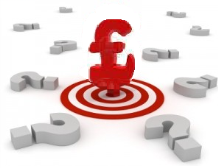 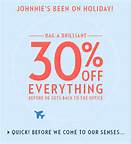 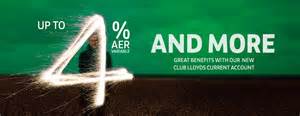 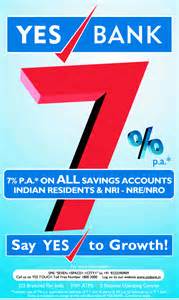 MLO: Learn to calculate percentage increase and decrease quickly.
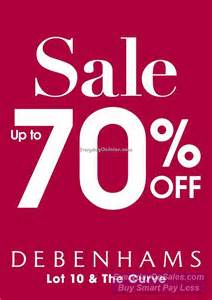 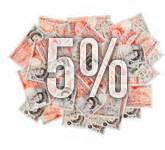 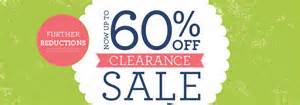 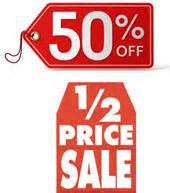 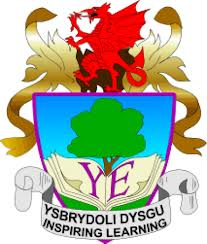 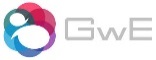 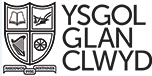 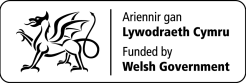 [Speaker Notes: MLO]
The Price is Right
Mae’r Pris yn Iawn
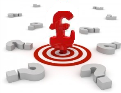 In groups, investigate which calculation is correct.  Explain why the calculation works.
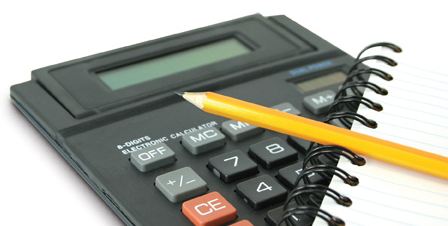 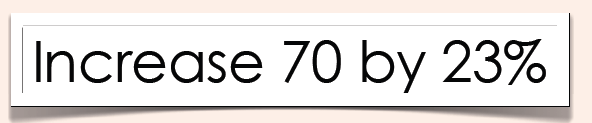 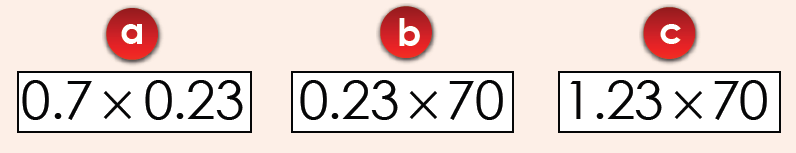 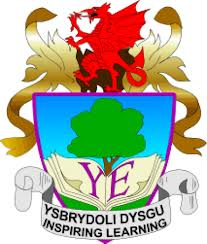 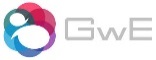 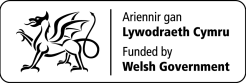 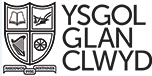 [Speaker Notes: Investigation into multipliers when increasing by a percent.  Encourage learners to think about where the ‘1.23’ has come from once they have identified the correct calculation.]
The Price is Right
Mae’r Pris yn Iawn
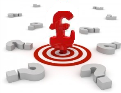 In groups, investigate which calculation is correct.  Explain why the calculation works.
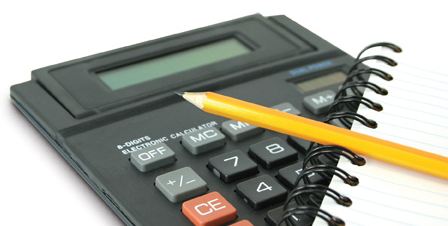 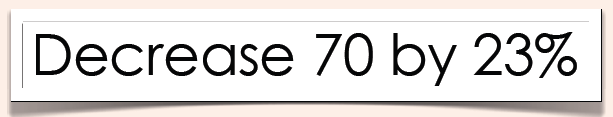 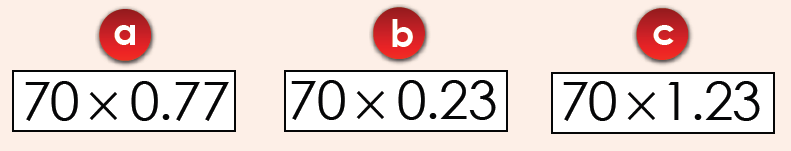 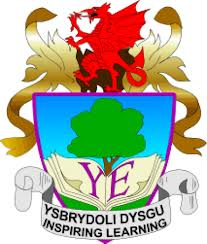 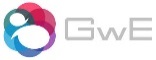 [Speaker Notes: Investigation into multipliers when decreasing by a percent. Encourage learners to think about where the ‘0.77’ has come from once they have identified the correct calculation.]
The Price is Right
Mae’r Pris yn Iawn
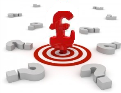 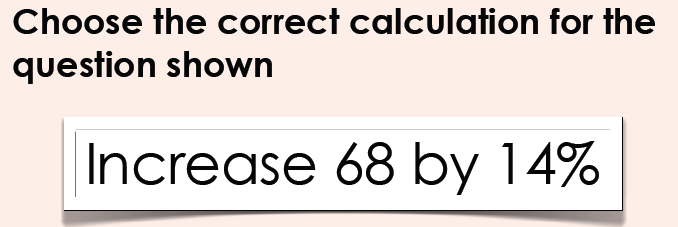 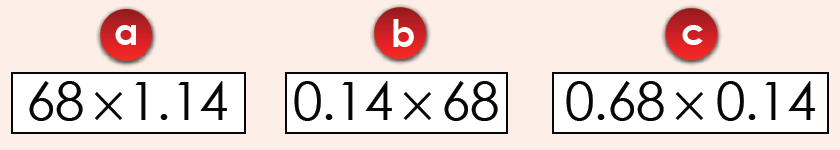 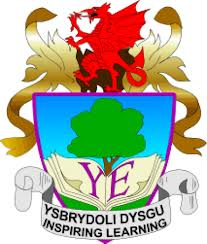 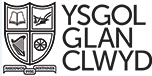 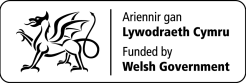 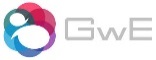 [Speaker Notes: practice]
The Price is Right
Mae’r Pris yn Iawn
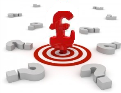 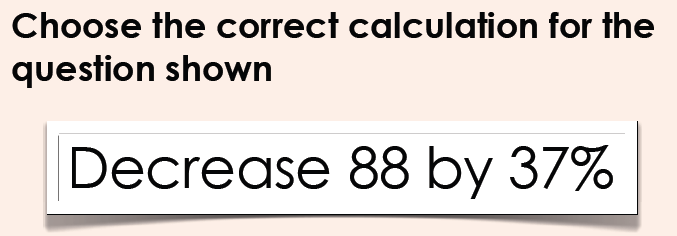 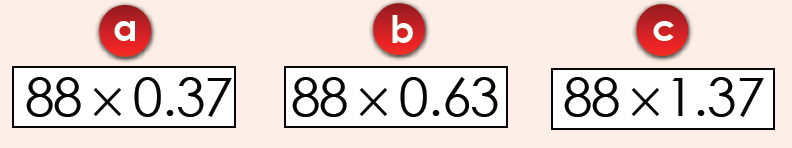 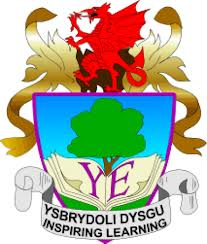 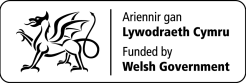 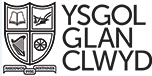 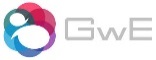 [Speaker Notes: practice]
The Price is Right
Mae’r Pris yn Iawn
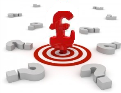 TASK: Match the worded explanation to the decimal multiplier.                    EXT: Match the fractional multiplier to your pairs.
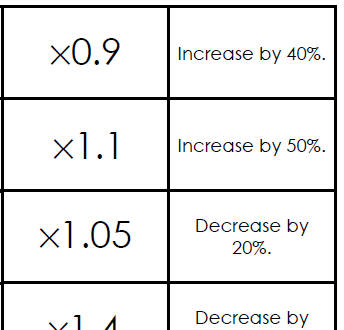 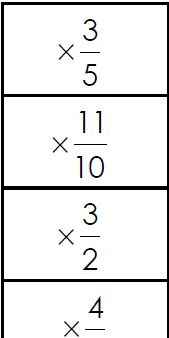 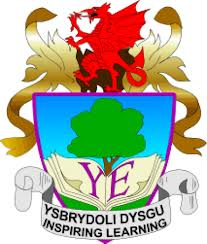 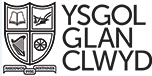 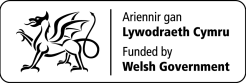 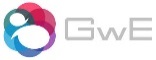 [Speaker Notes: Matching task to embed the learning.  Extension – using fractional equivalences to the decimal multipliers.]
The Price is Right
Mae’r Pris yn Iawn
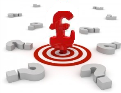 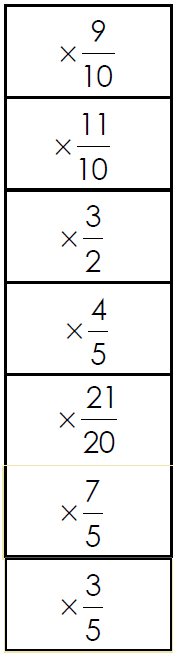 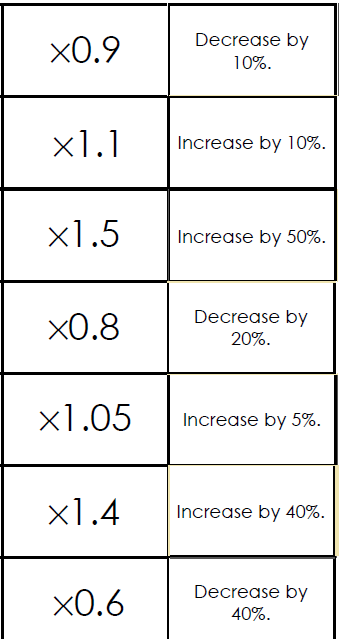 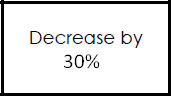 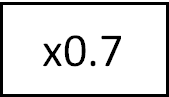 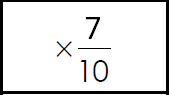 Answers:
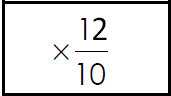 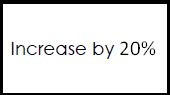 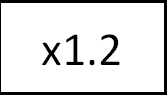 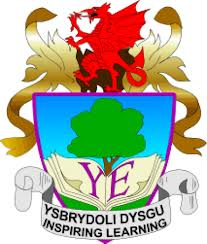 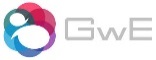 [Speaker Notes: Quick summary of answers for assessment and reflection purposes.]
The Price is Right
Mae’r Pris yn Iawn
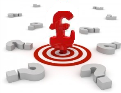 Which would you prefer?
80% of £20
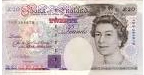 20% of £80
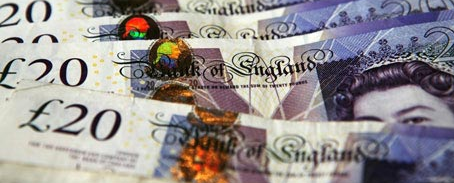 Does this always happen?
Research this for next lesson.
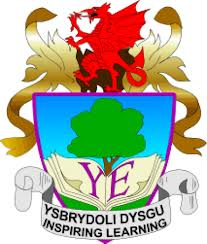 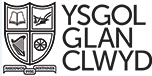 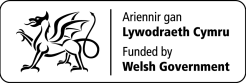 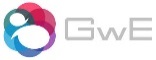 [Speaker Notes: Plenary to encourage further thought about the way we calculate percentages.]